#in unix, lines that start with hash (#) are comments
#like this one
#lines that don't are commands
like this one
pressing tab will auto-complete command lines, when there is only one optionpressing it twice will list all the options, if there is more than one
this will auto-complete file names and program names(but won’t guess flags for programs)
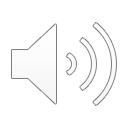 the history command will show you all the commands you have used.
use it like this
history
pressing up arrow shows you the last command
pressing it again shows you the previous one (and so on)
pressing the down arrow cycles back the other way
ctrl-A, crtl-E
pressing ctrl-A (sometime written ^A) takes you to the start of a command
crtl-E takes you to the end
this is useful when you wan to fix/alter a command you are typing
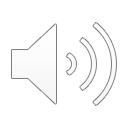 #########################################################################################
#A VERY SHORT PRETEND LAB BOOK
#########################################################################################

#25/12/2017
#list all the vcf filesls *vcf
#I have 4 of them. Het, that’s nice!
#See what's in this file: merge.freebayes.gatk.union.genotyped.carlos.genomes.vcf
less merge.freebayes.gatk.union.genotyped.carlos.genomes.vcf
#that’s enough for today

##########################################################################################26/12/2017
#some comment
code
#etc

#########################################################################################
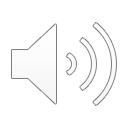 #sometimes commands can get long and complex. this can be confusing.
java -XX:ParallelGCThreads=2 -Xmx3g -jar /biol/programs/GenomeAnalysisTK-3.6/GenomeAnalysisTK.jar -T HaplotypeCaller -hets 0.02 -out_mode EMIT_ALL_CONFIDENT_SITES -gt_mode DISCOVERY --dontUseSoftClippedBases -L Hmel218003:780604-830604 -R Hmel2_mtDNA.fa -ERC GVCF -o 11-569_Hel_mel_agl.sorted.region1.rmdup.g.vcf -I 11-569_Hel_mel_agl.sorted.region1.rmdup.bam &> 11-569_Hel_mel_agl.sorted.region1.rmdup.GATK_HC_log 2>&1 &
#if you put a backslashes (\) in the command, it becomes human-readable
#Its also unix-readable, so you can paste it into the terminal.
#Because \ means “I'm not done with this command, so don't run it, there's more.”
#call variants with GATK HaplotypeCaller 
java -XX:ParallelGCThreads=2 -Xmx3g \
-jar /biol/programs/GenomeAnalysisTK-3.6/GenomeAnalysisTK.jar \
-T HaplotypeCaller \
-hets 0.02 \
-out_mode EMIT_ALL_CONFIDENT_SITES \
-gt_mode DISCOVERY \
--dontUseSoftClippedBases \
-L Hmel218003:780604-830604 \
-R Hmel2_mtDNA.fa \
-ERC GVCF \
-o 11-569_Hel_mel_agl.sorted.region1.rmdup.g.vcf \
-I 11-569_Hel_mel_agl.sorted.region1.rmdup.bam &> \
11-569_Hel_mel_agl.sorted.region1.rmdup.GATK_HC_log 2>&1 &
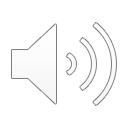 Using a text editor.
If you have commands in notepad++ or similar,  you can copy  your command,
paste it, then edit the new copy with a ’replace’ function
Eg: to replace file1 with file2

#this 
something bla.bla.file1.vcf something \
something something something something > output.file1.txt &

#this 
something bla.bla.file2.vcf something \
something something something something > output.file2.txt &
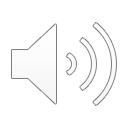 UNIX COMMANDS TO KNOW
ls
#optional flags	ls –l
	ls –latr
	ls *vcf 
less somefile
cat somefile
grep a_pattern somefile
#eg:
grep CHROM my.vcf
	#optional flags 	grep -c a_pattern somefile
	grep -v a_pattern somefile
	grep -vc a_pattern somefilepwd
rm somefile
#optional flags
	rm *file
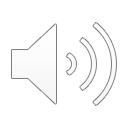 MORE UNIX COMMANDS TO KNOW (about directories)
pwdmkdir home_cinema
#starting from pwd/something/something/home

cd kitchroompwd/something/something/home/kitchroomcd cupboard2
pwd/something/something/home/kitchroom/cupboard2

ls *vcftea-jar.vcfcoffee-jar.vcf
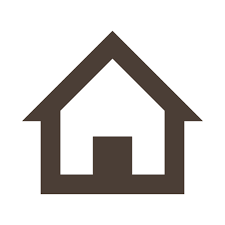 home
  bathroom
  bedroom  kitchroom
     fridge
     cupboard1
     cupboard2
	  tea-jar.vcf	  coffee-jar.vcf         useful.log
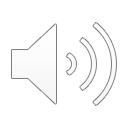 MORE UNIX COMMANDS TO KNOW (about directories)
pwd/something/something/home/kitchroom/cupboard2
cd ../pwd/something/something/home/kitchroom/

cd ~/
pwd/something/something/home/

cd –
pwd/something/something/home/kitchroom/

#and finally:cd /something/something/home/anywhere/anyplace
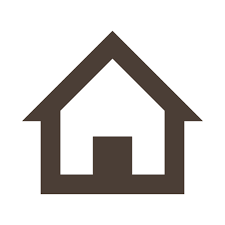 home
  bathroom
  bedroom  kitchroom
     fridge
     cupboard1
     cupboard2
	  tea-jar.vcf	  coffee-jar.vcf
	  useful.log
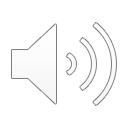